Дистанционное обучение
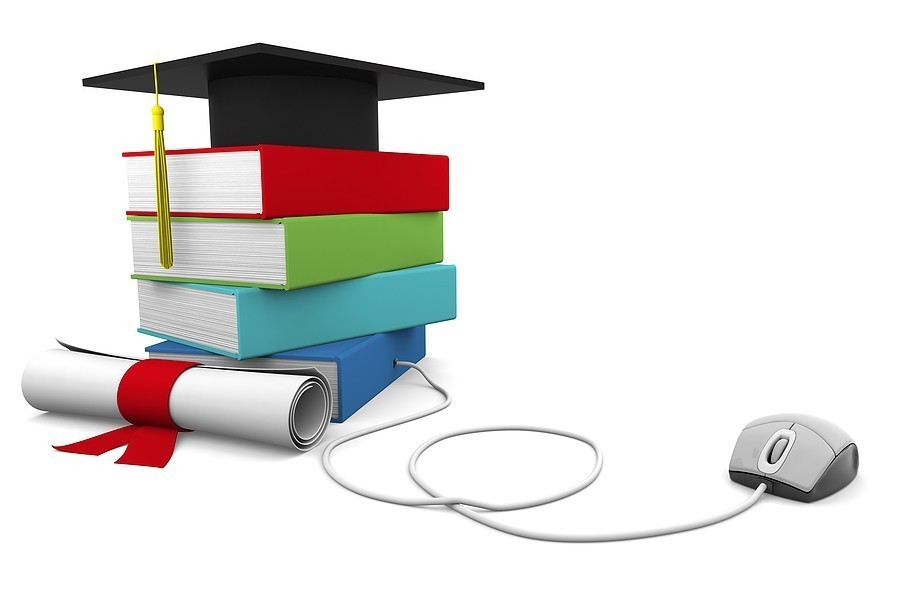 Дистанционное обучение
Яндекс учебники
Существующая с 2018 года платформа представляет собой сборник интерактивных задач по математике и русскому языку, охватывающих программу 1– 5 классов. Включает примерно 
45 тысяч заданий. Используется учителями 
как бесплатный онлайн-задачник 
с автоматизированной проверкой заданий.
С  1  апреля 2020 года «Яндекс.Учебник» вместе 
с Центром педагогического мастерства планирует открыть онлайн-школу для  учеников 5–11-х классов, которая будет доступна для всех школьников 
в сервисах «Яндекс. Эфир» и «Яндекс.Репетитор». Трансляции запланированы на обычное учебное время — включая перемены, которые заполнят развлекательно-образовательные ролики
Учи.ру
Существующая с 2011 года платформа представляет собой сборник интерактивных задач по широкому спектру предметов и классов. Включает более 30 тысяч заданий. Целевая аудитория  — учителя, а также ученики 
1–11 классов. Сервис используется учителями 
как в общем, так и дополнительном образовании. 
С 23 марта 2020 года анонсировано появление в личном кабинете учителя сервиса «Виртуальный класс» 
для проведения индивидуальных 
и групповых онлайн-уроков с видео. 
Учителя и ученики могут видеть и слышать друг друга, также учитель может демонстрировать ученикам документы, презентации, электронные учебники 
и использовать виртуальный маркер и виртуальную указку. Виртуальный класс можно использовать как для нескольких учеников, так и для всего класса
«Просвещение»
Группа компаний (ГК) «Просвещение — крупнейшее издательство учебной литературы и новых учебных материалов. Целевая аудитория — школы, основной продукт — учебники. ГК «Просвещение» предоставила свободный доступ к электронным формам учебников 
и образовательным сервисам. Организована горячая линия методической помощи для учителей и школ: vopros@prosv.ru
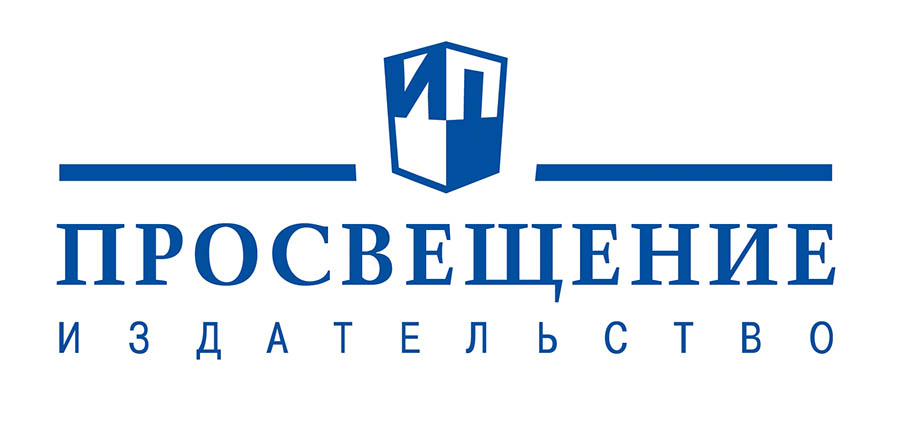 Лекта
Платформа предоставляет оцифрованные решения (учебники, задачники, УМК) компании 
«Российский Учебник». Открыт доступ ко всем электронным версиям учебников издательств «ДРОФА» и «Вентана-Граф». Целевая аудитория — школы, основной продукт — учебники 
общей образовательной программы
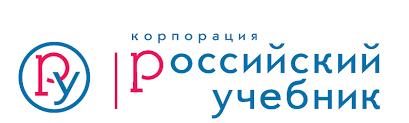 Российская электронная школа
«Российская электронная школа» – это интерактивные уроки по всему школьному курсу с 1 по 11 класс.
 Эти уроки полностью соответствуют федеральным государственным образовательным стандартам (ФГОС) 
и примерной основной образовательной программе общего образования. Упражнения и проверочные задания в уроках даны по типу экзаменационных тестов и могут быть использованы для подготовки к государственной итоговой аттестации в форме ОГЭ и ЕГЭ
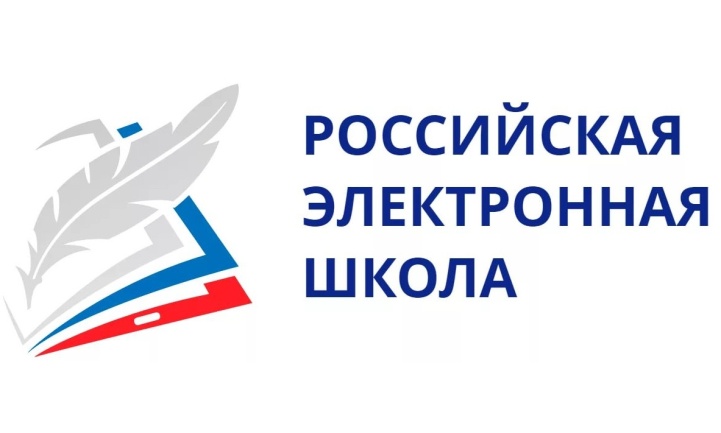 Электронная школа 2.0
Удобная и привычная для нас платформа содержит такую функцию, как «База знаний» в разделе «Школа». Далее нажимаем «Практические тесты», выбираем предмет и класс, выбираем нужный тест по определённой теме, нажимаем на него, затем в конце страницы нажимаем на кнопку «Добавить в мои тесты». Когда нужный вам файл добавлен в ваш кабинет, смело в расширенной версии журнала в домашнем задании прикрепляем тест и отправляем классу, обозначив срок выполнения теста или задания. После выполнения детьми этого теста, отметка автоматически выставляется в журнал. Очень удобно!
Картинка 1 
Яндекс  
Учи ру 
Якласс 
Просвещение 
РЭШ 
ЭШ 
Просвещение 2 
РУ